NE Washington Visitor Opportunities Study
Survey Results
2022
Survey Summary
Survey Dates
Survey Opened
February 6, 2022
Survey Closed
March 18, 2022
Online distribution via email lists and social media:
The survey link and information was sent out via email to the Tri County Economic Development District’s (TEDD) main contact list of over 900 email addresses. 
Survey link posted to TEDD Facebook and Twitter feeds, as well as on our Visit Northeast Washington Facebook, Instagram and Twitter feeds.
A flyer with the QR code was displayed at the Visit Northeast Washington booth during the Spokane Great Outdoor and Bike Show.
Physical distribution of survey outreach cards at the following locations:
400 cards with the survey link and information were distributed across the tri-county area, primarily to lodging establishments where the cards could be left in guest rooms.
A flyer with the survey information and QR code were placed in plexiglass stands and distributed to 12 businesses, including 49 Degrees North Ski Resort, Stonerose Fossil Interpretive Center, among others.
3
[Speaker Notes: Joel Will do]
Survey Response Rates
Total respondents: 					   475
Permanent Residents: 		   191
Temporary Residents: 		     45
Visitors:			 			   234
Incomplete Surveys*:		     12
Total completed surveys: 			          470

Notes and Caveats:
Survey asked visitors to NE Washington to describe responses for their most recent trip.
Results focus on responses from visitors. 
Large proportion were users of the golf courses.
Responses from visitors used for all graphics.
*Approximately 57 percent of surveys were missing at least one response, but only 5 were not somewhat useable for our analysis
4
Where Did Respondents Visit From?
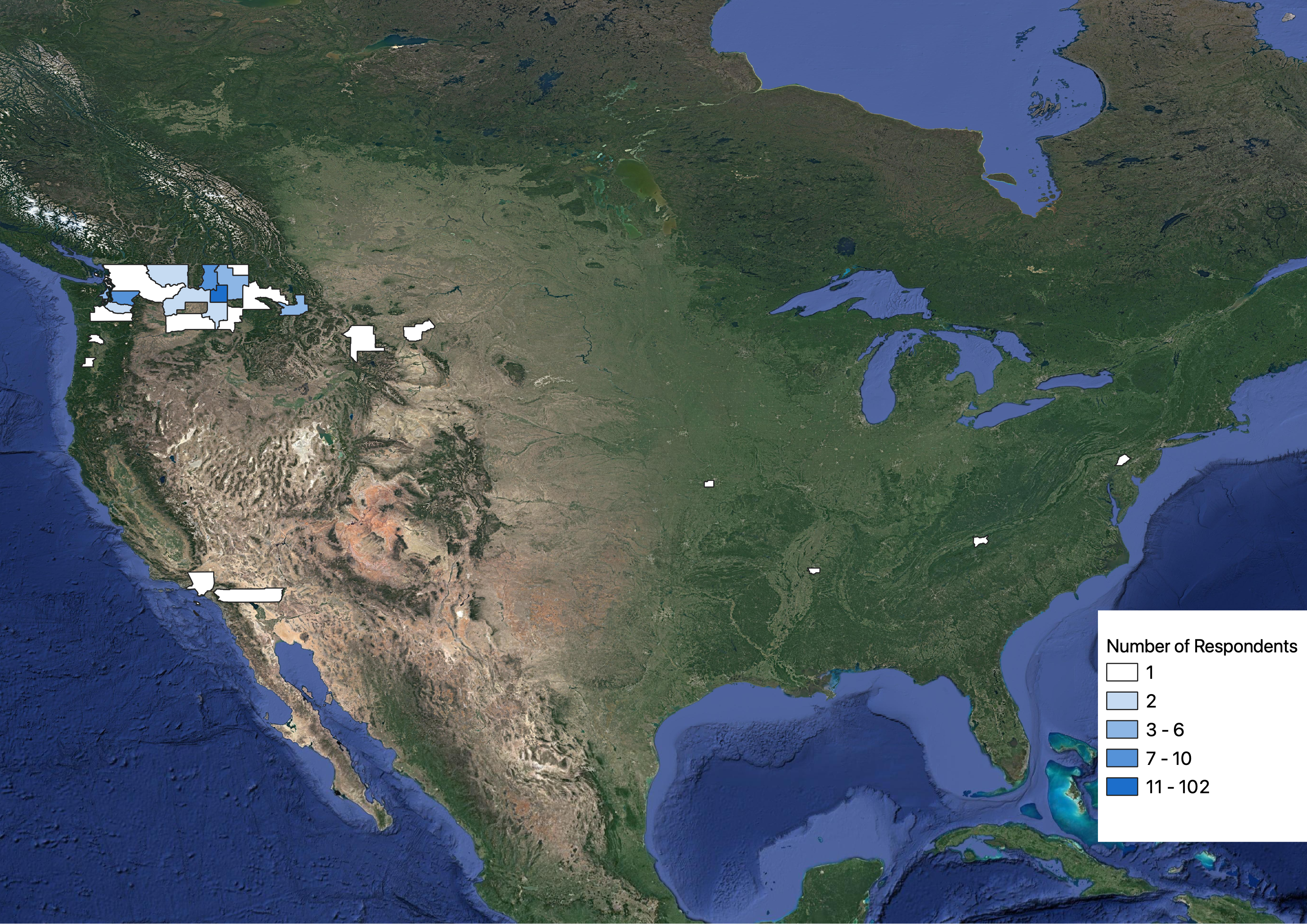 Note: Two respondents were from British Columbia, Canada
5
Survey Respondents by State/County
Total Responses by State/Region
Washington:				    156
Idaho:					       10
Montana:					  7
Oregon and California: 	  	  4			
Midwest:					  1
South:						  1
East:						  1
Top 5 counties:
Spokane County    (102)
King County 	     (10)
Stevens County	       (9)
Pend Oreille County	(6)
Bonner County		(3)
6
Survey Results
Key Findings: Overall Summary
8
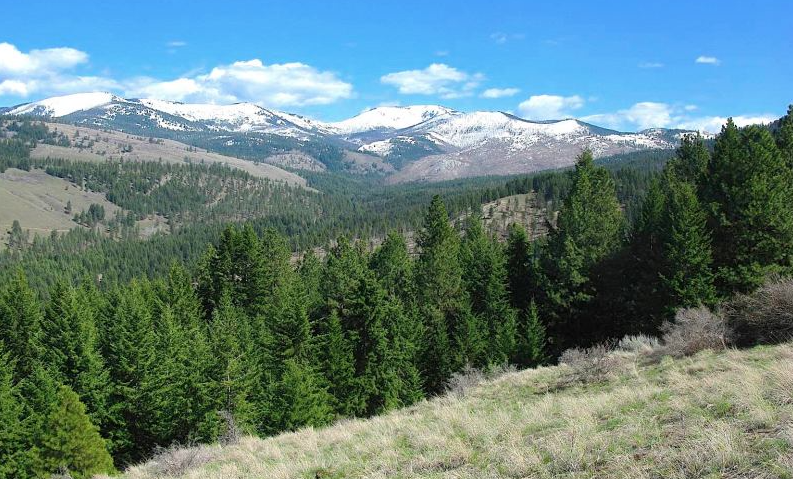 Section I: Visitor Overview
9
Visitor Overview
10
Visitor Overview
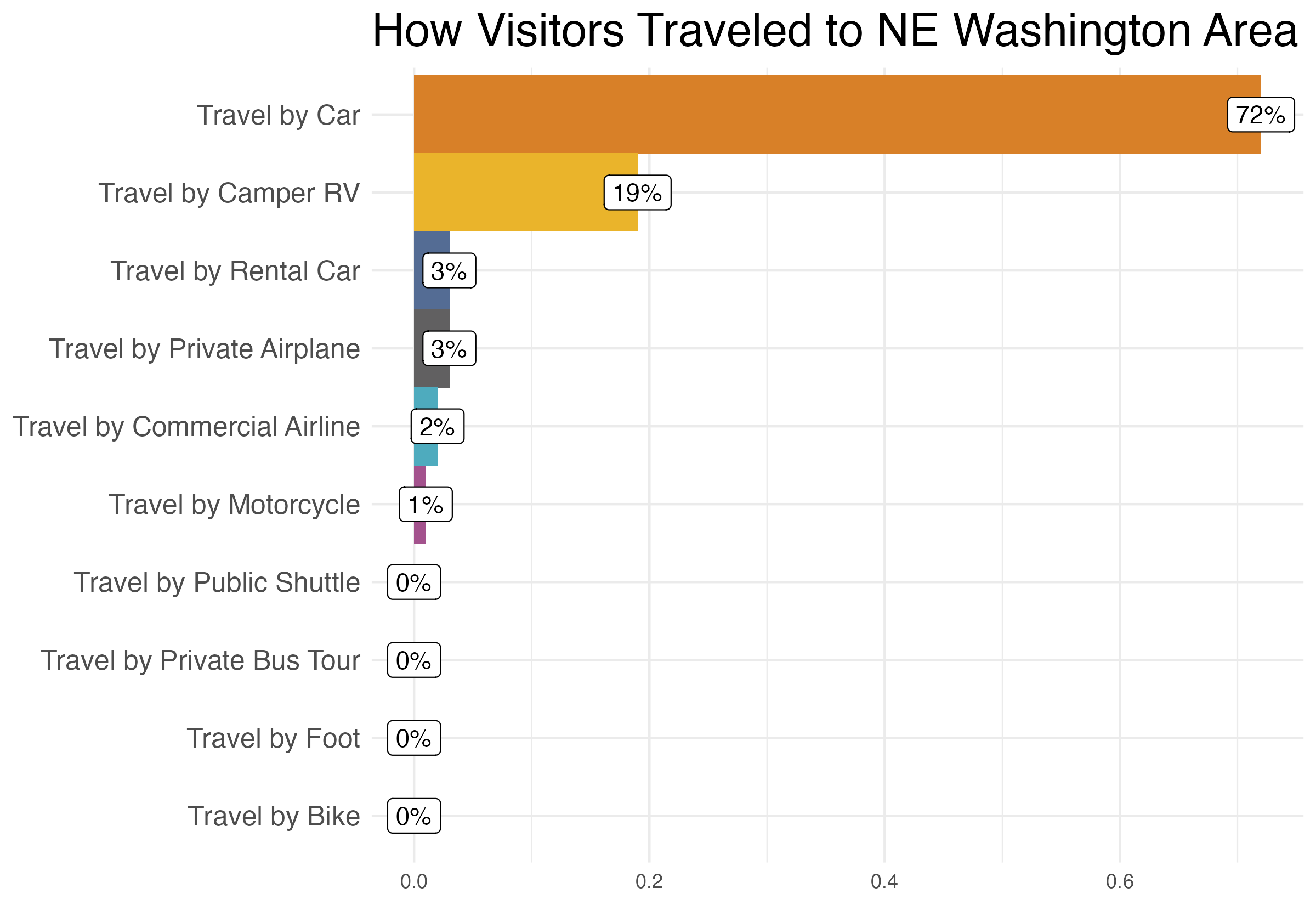 11
Visitor Overview
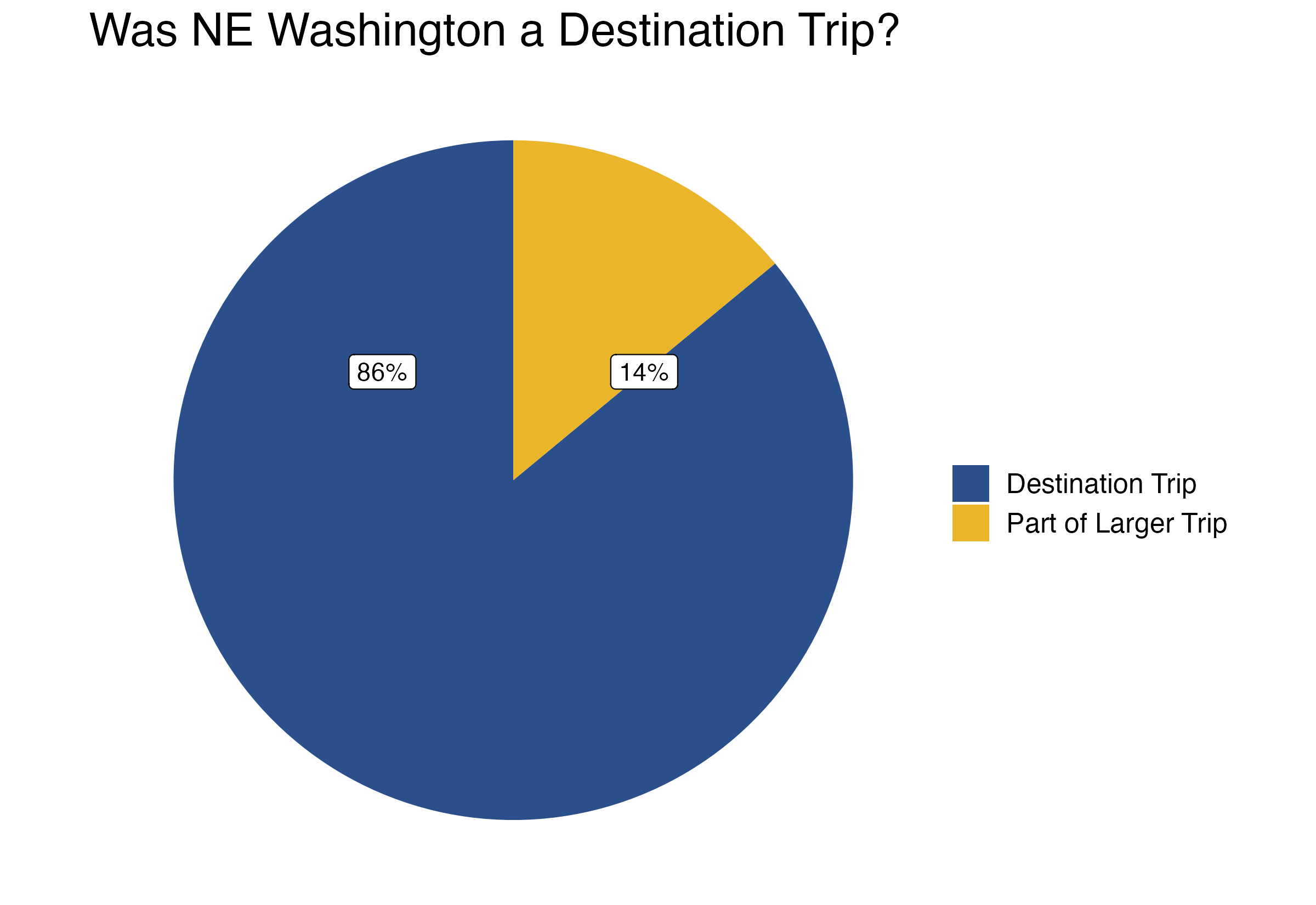 12
Visitor Overview
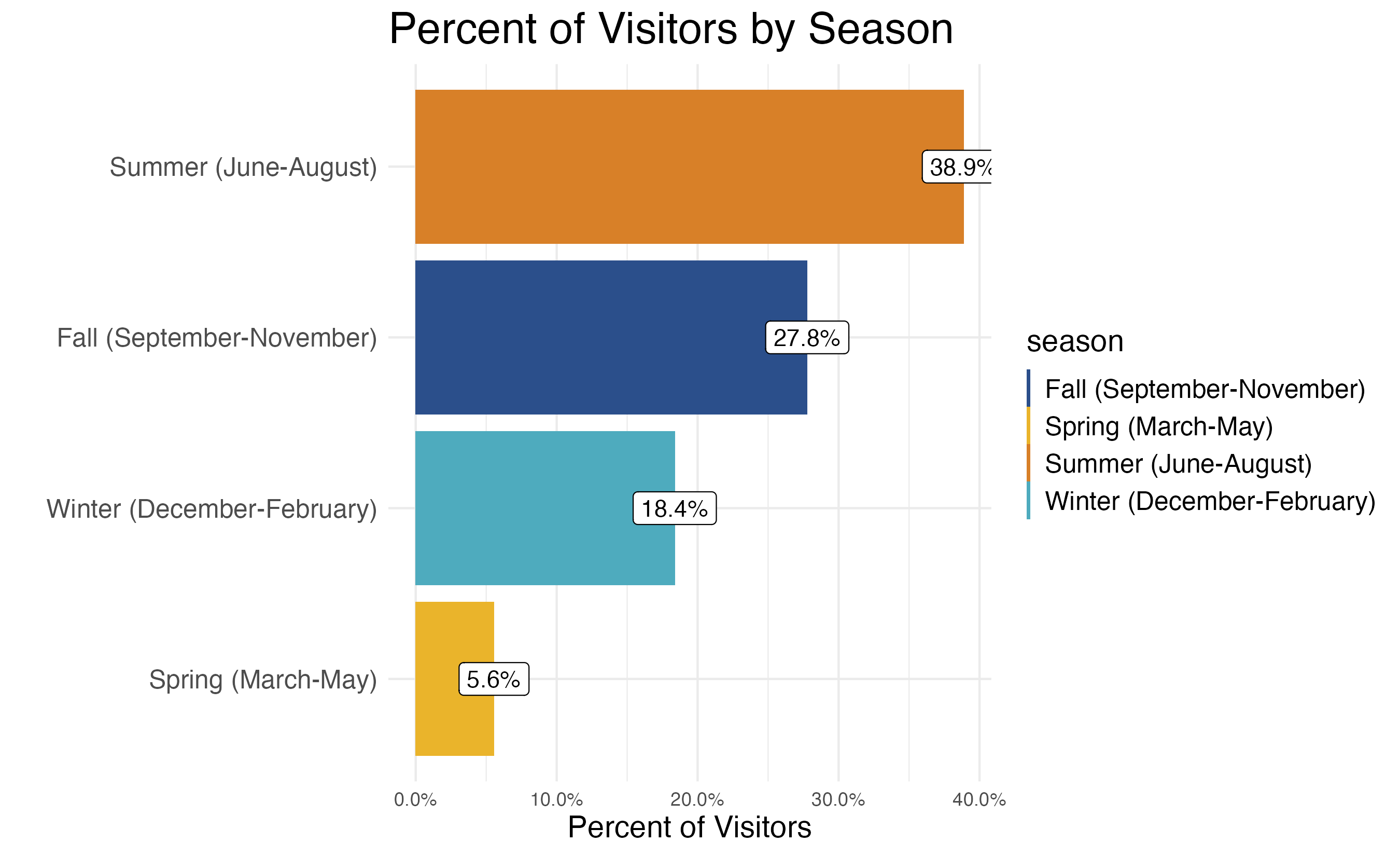 13
Visitor Overview
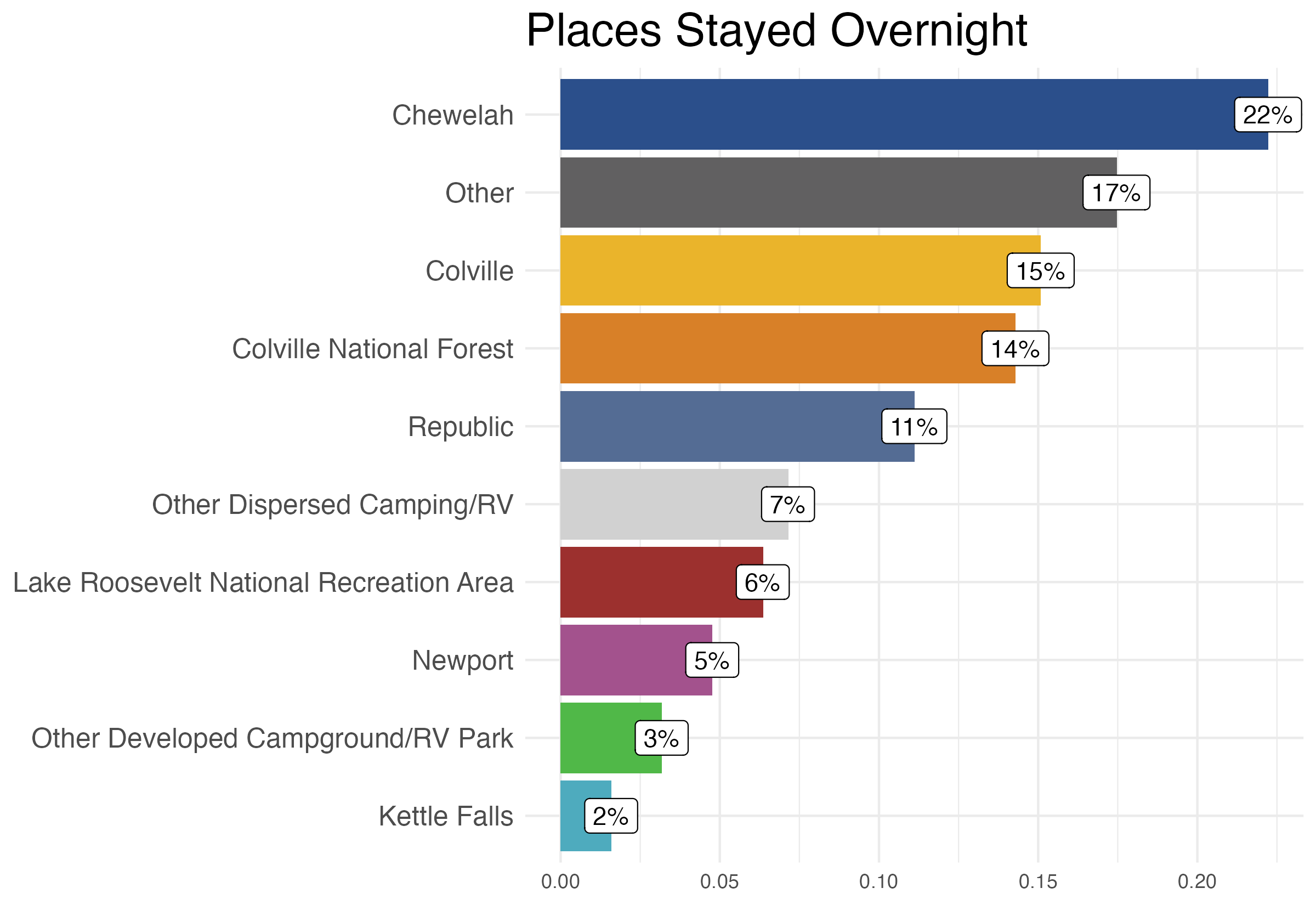 "Other" Top Responses:
Spokane, Ione, Ferry Lake, Bellevue, Skookum, Lake Pend Oreille
14
Visitor Overview
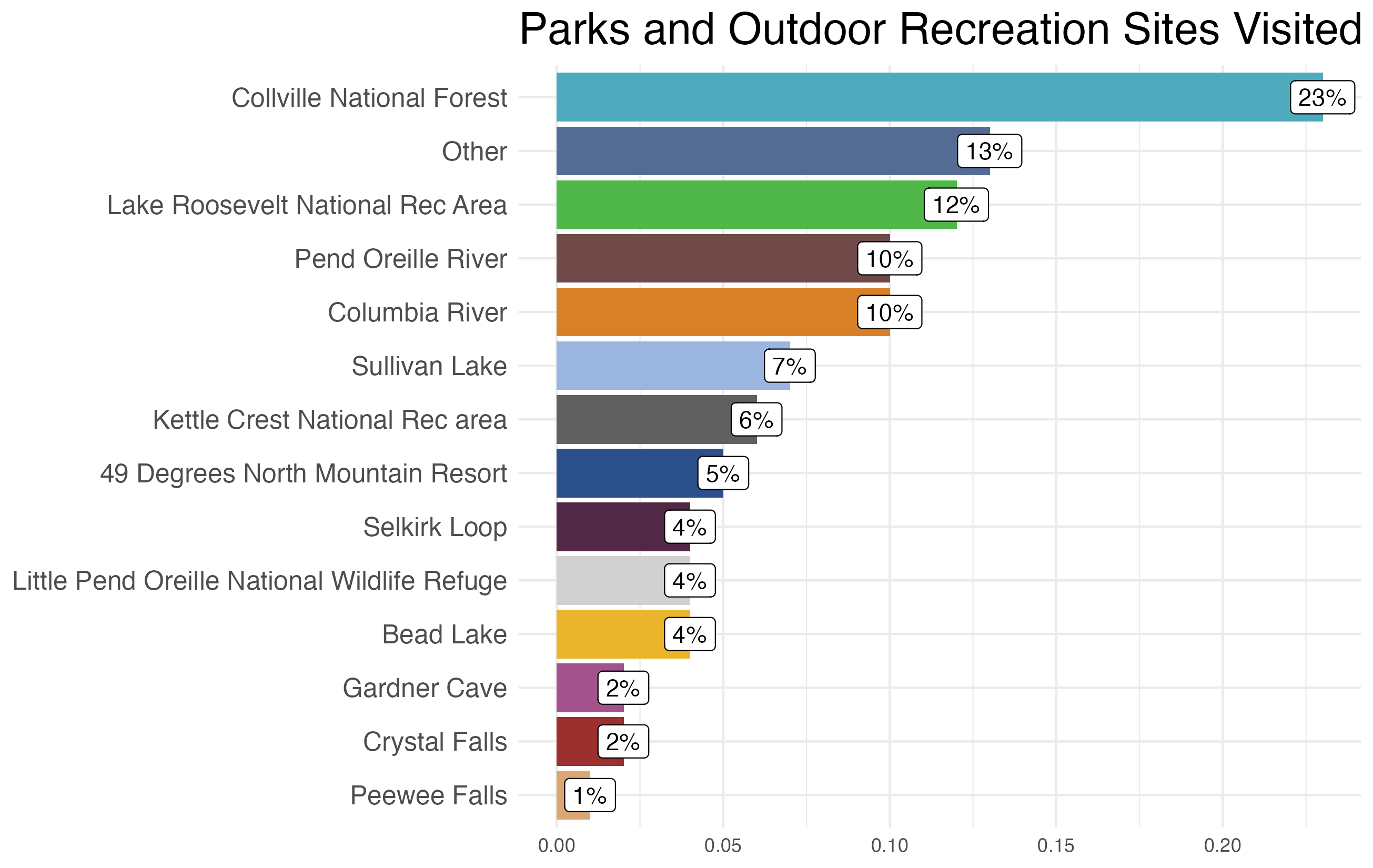 "Other" Top Responses:
Curlew Lake, Curlew, Chewelah Golf Course, Stonerose Fossil Interpretive Center
Visitors Only, n=234
15
Visitor Overview
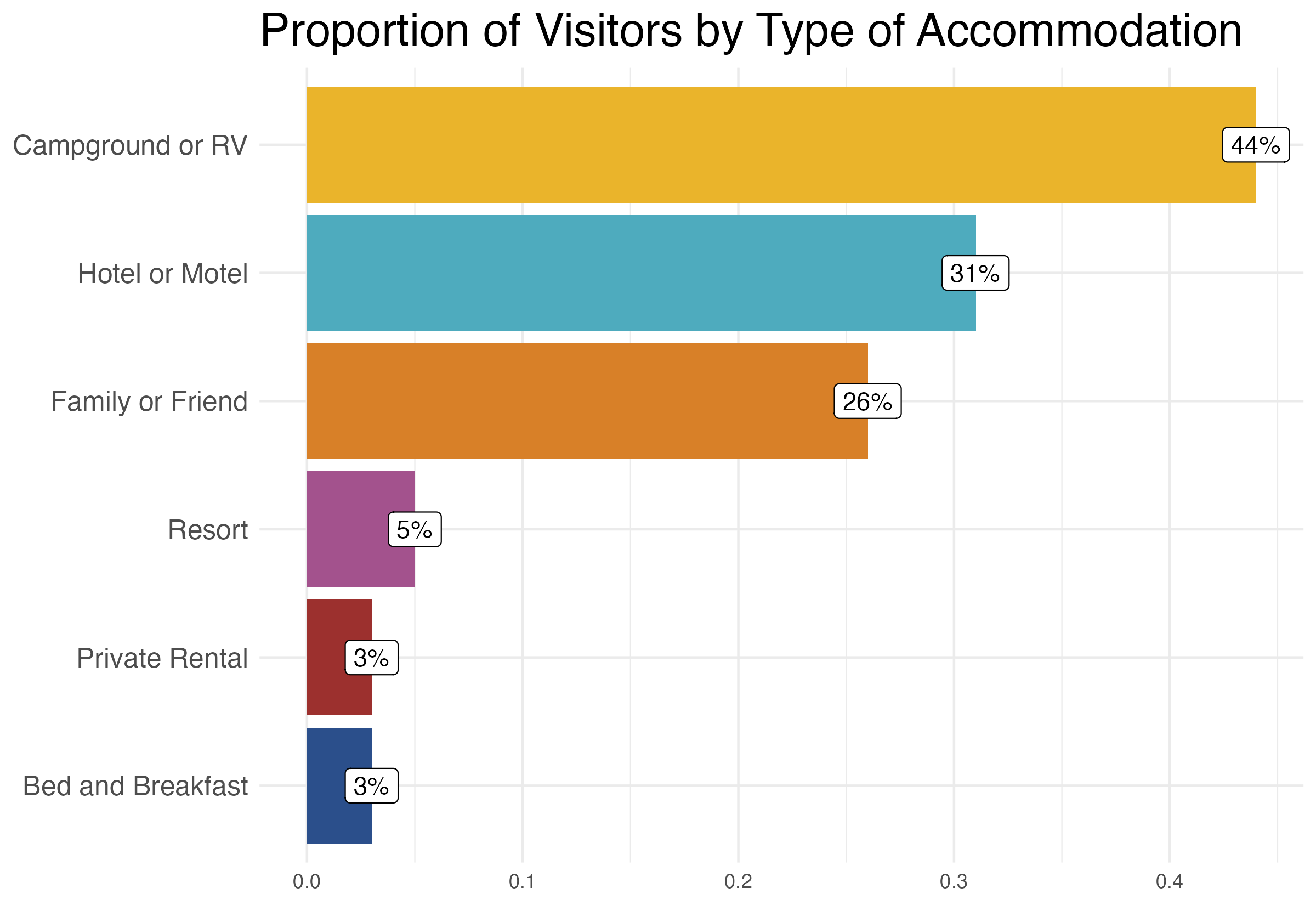 16
Visitor Overview
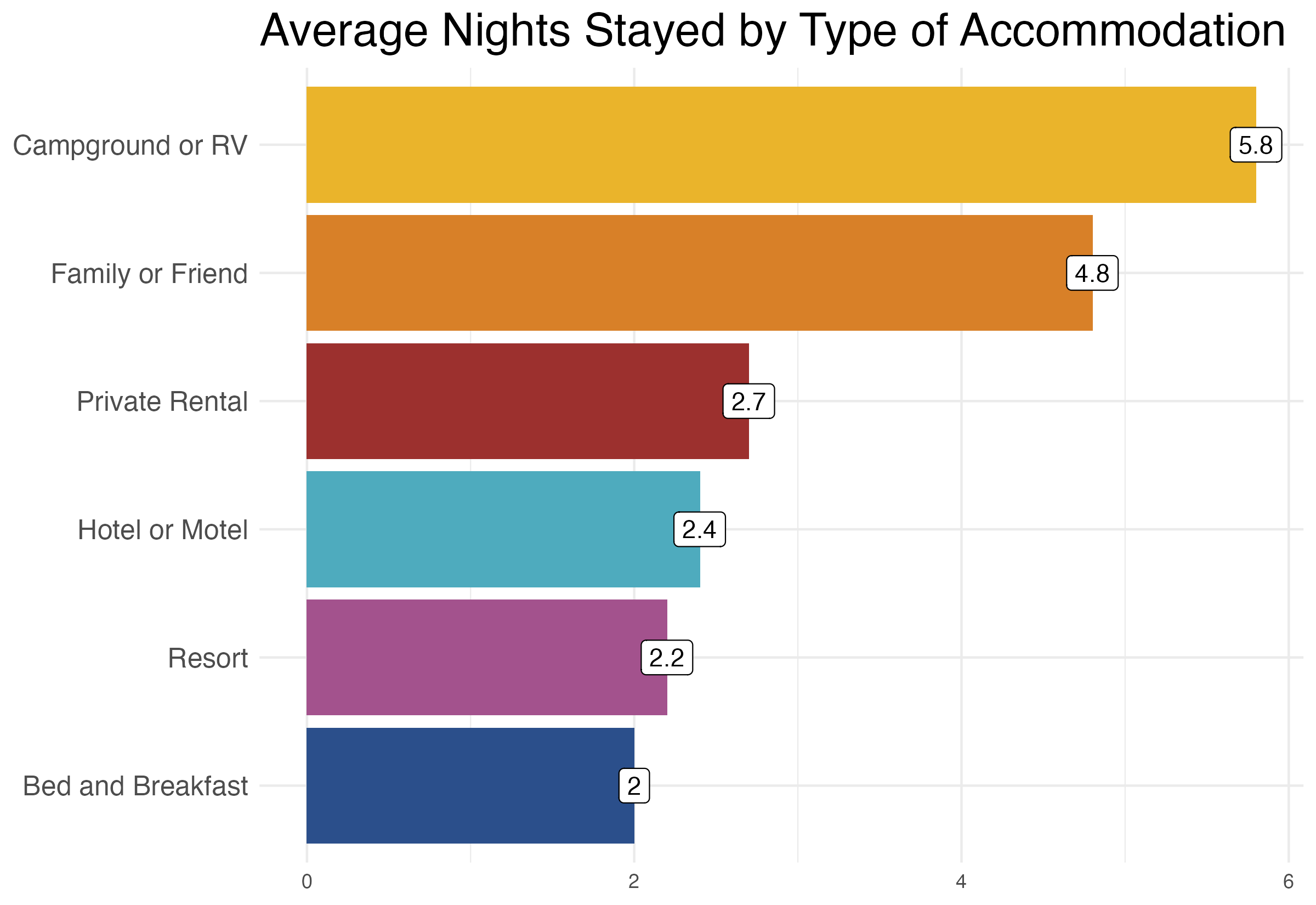 17
Differences by Visitor Demographics
18
[Speaker Notes: Low-income, racial/ethnic minorities, and disabled individuals face more barriers to spending time in the outdoors than individuals in higher-income groups. As a result, we often look to see if there are meaningful differences between how these individuals recreate, whether there are specific barriers to them accessing other services, and if there are opportunities to increase access to public recreational facilities. For this survey, there was not enough information about disabilities, or respondents racial/ethnic backgrounds, so we examined the gaps only by income.]
Section II: Visitor Activities and Satisfaction
Visitor Activities
20
Visitor Activities
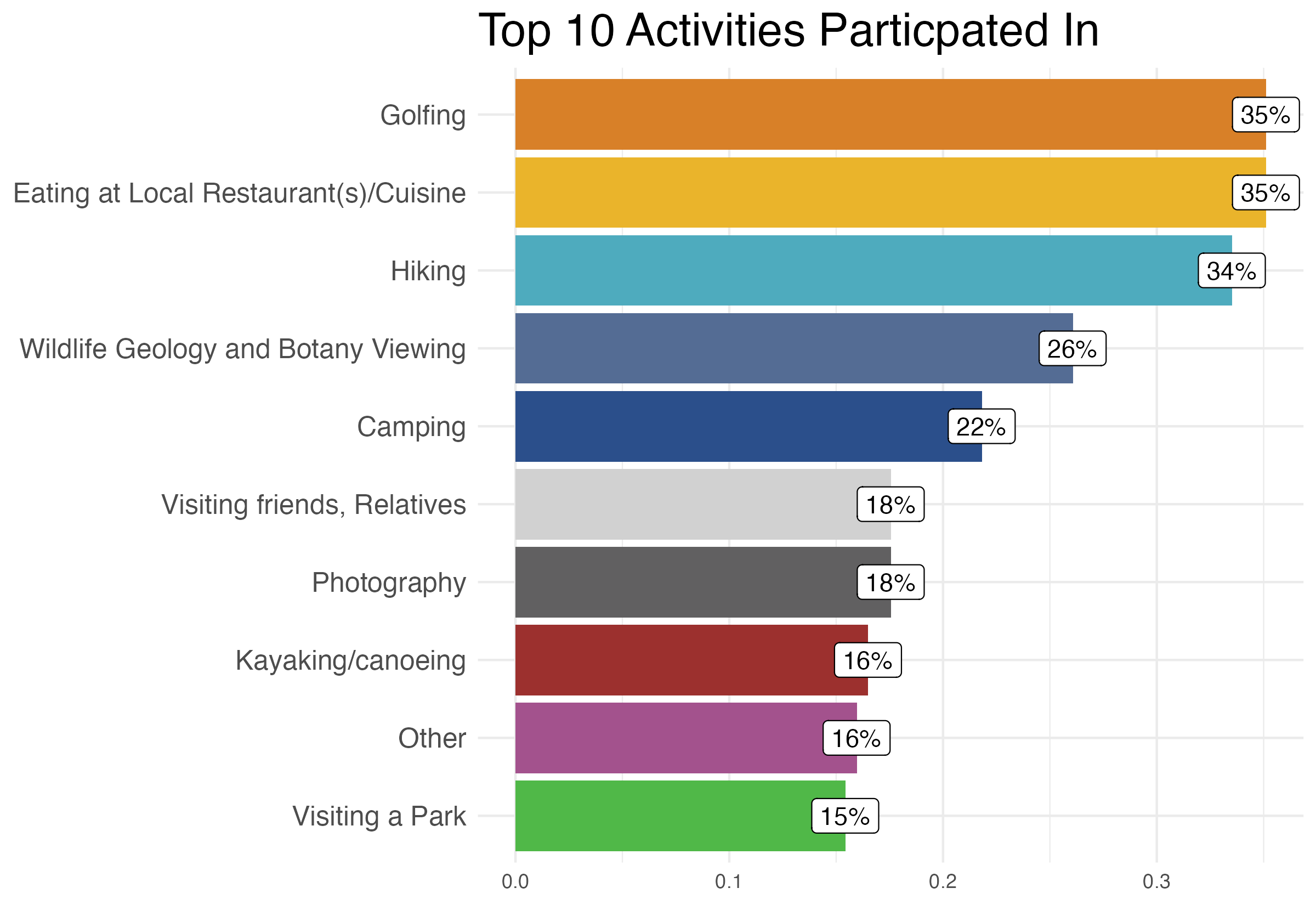 21
Visitor Satisfaction
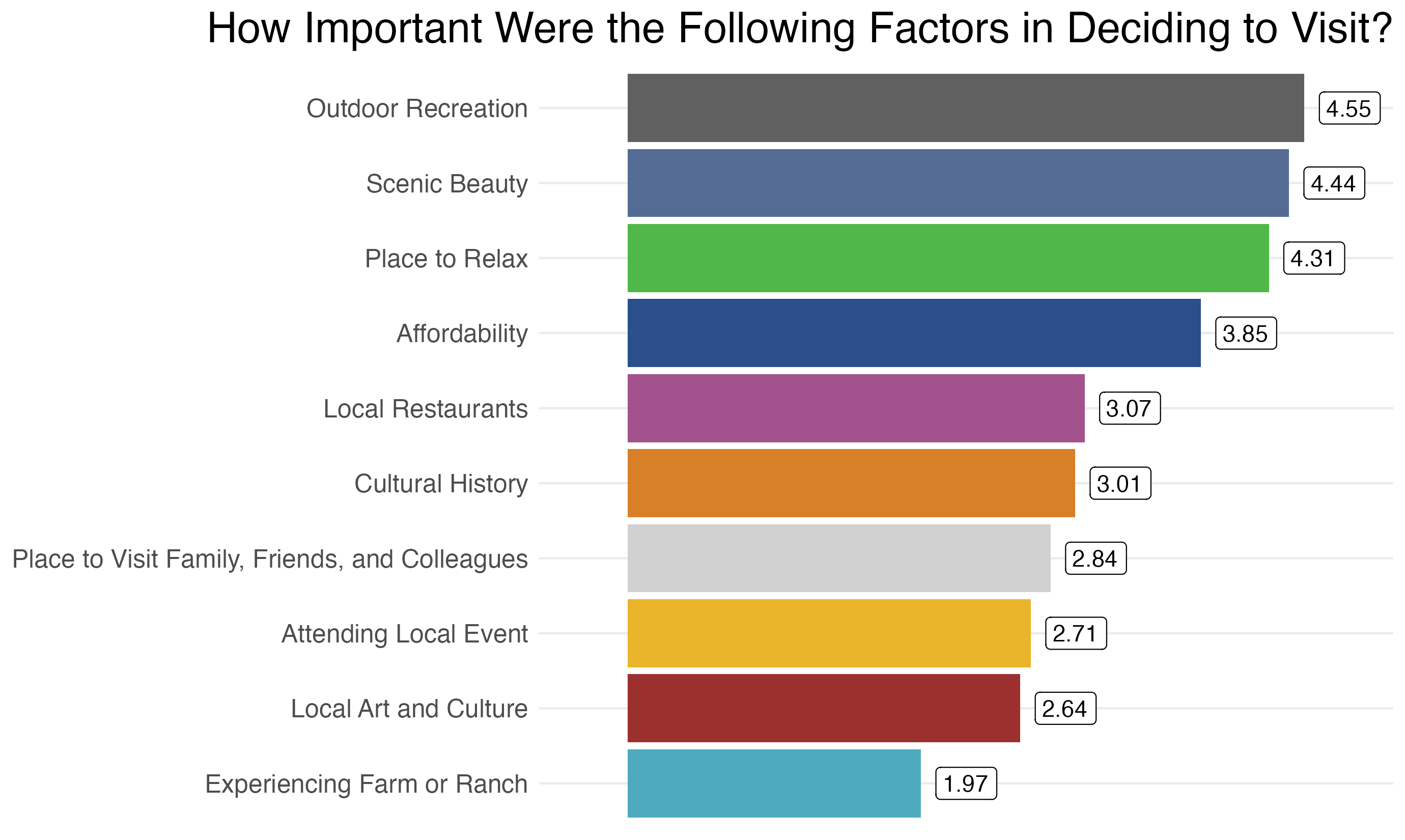 22
Note: Scale 1 = Low, 5 = High
Visitor Satisfaction
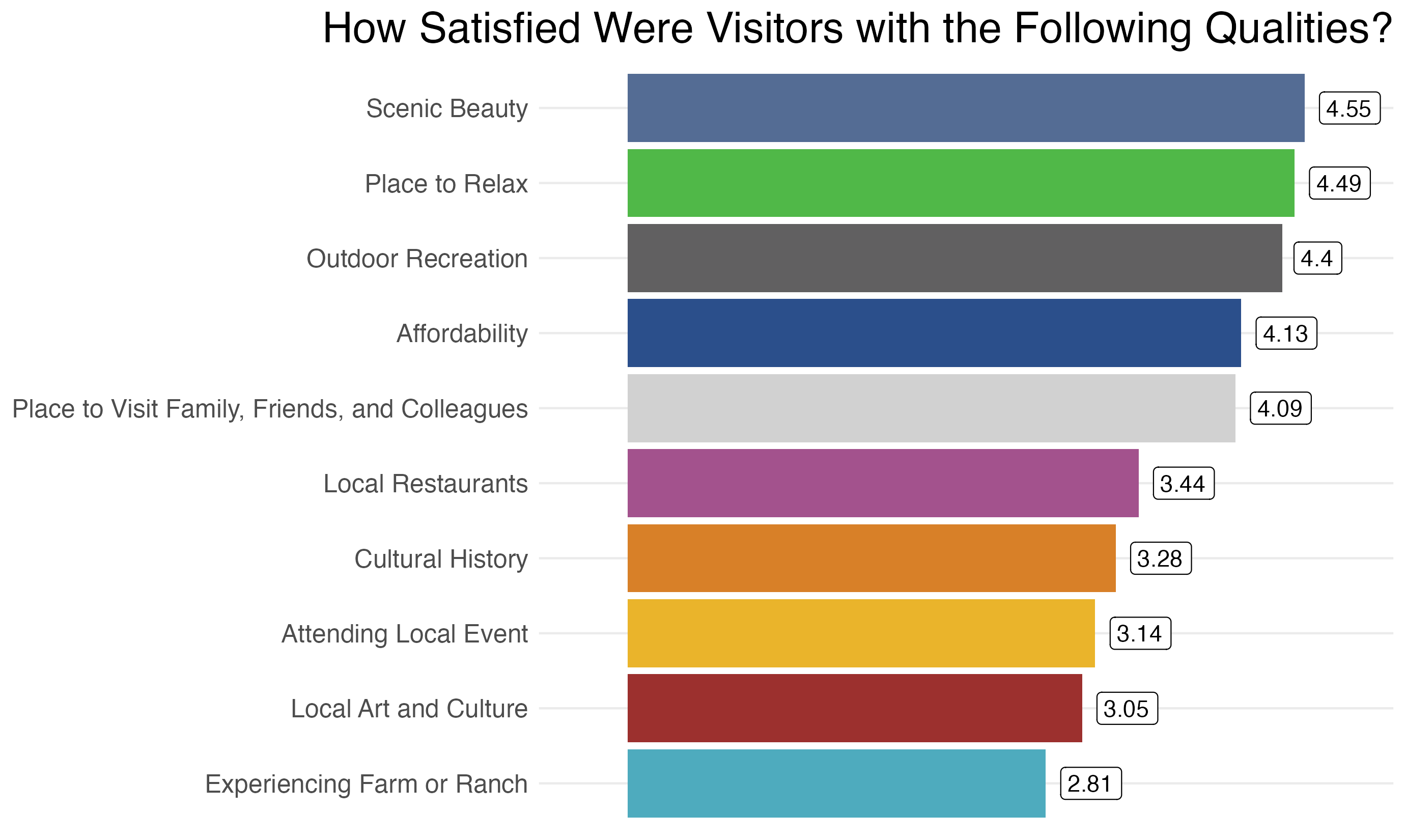 23
Note: Scale 1 = Low, 5 = High
Visitor Satisfaction
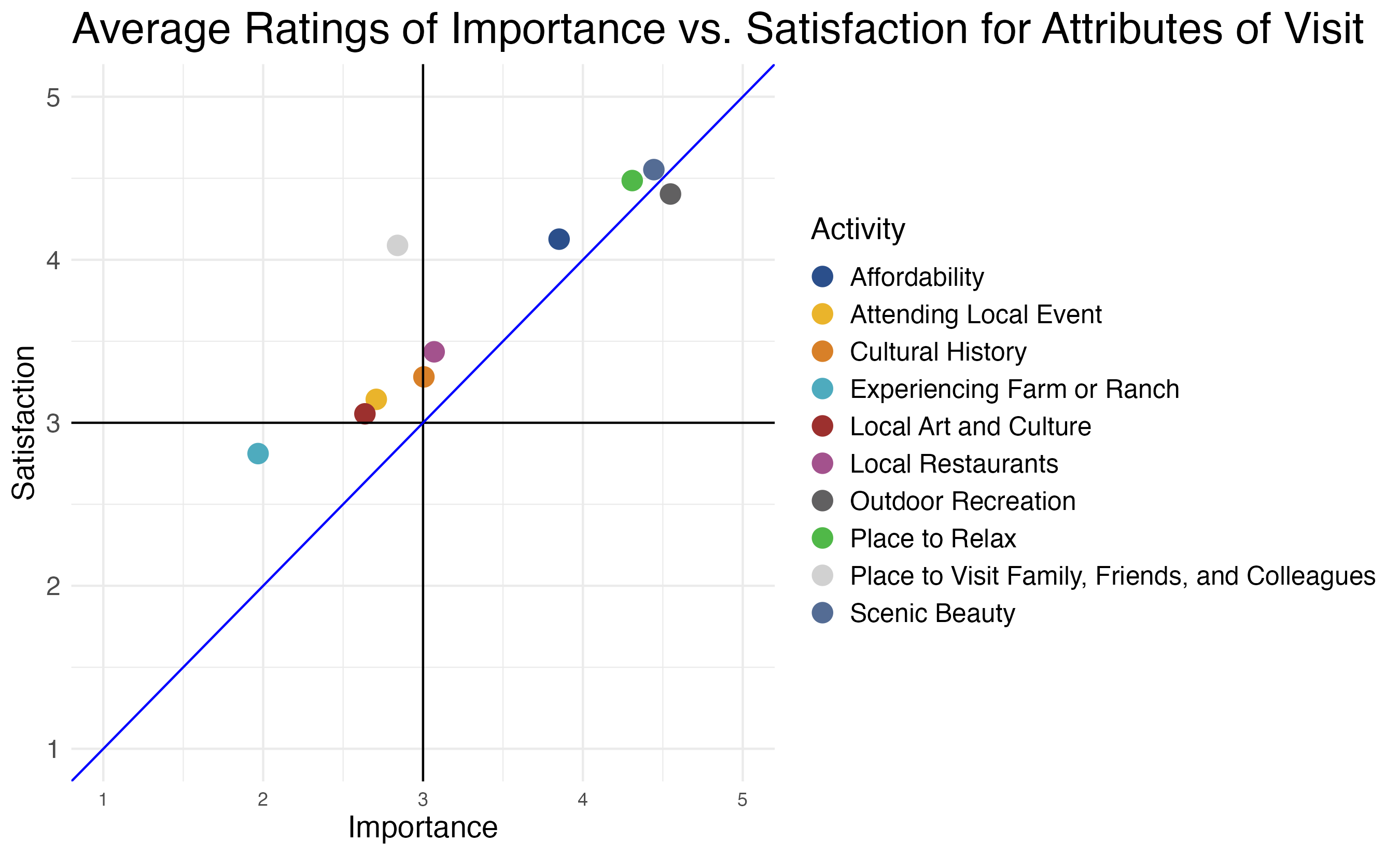 24
Differences by Visitor Demographics
25
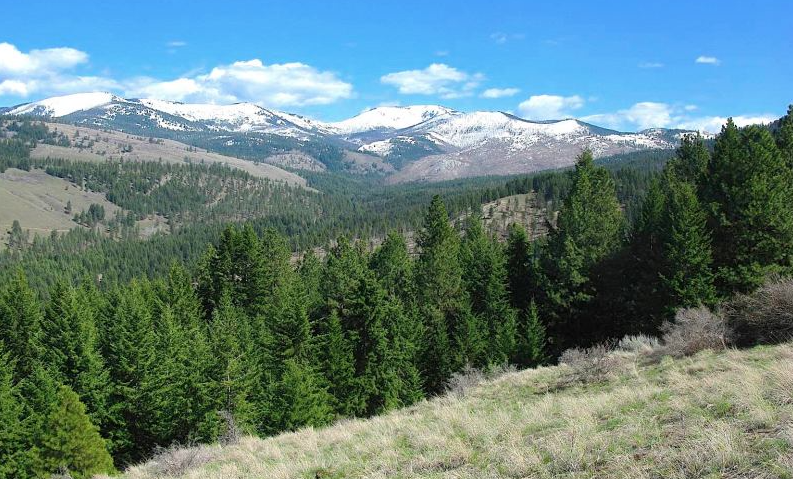 Section III: Trip Planning and Future Visits
26
Trip Planning and Future Visits
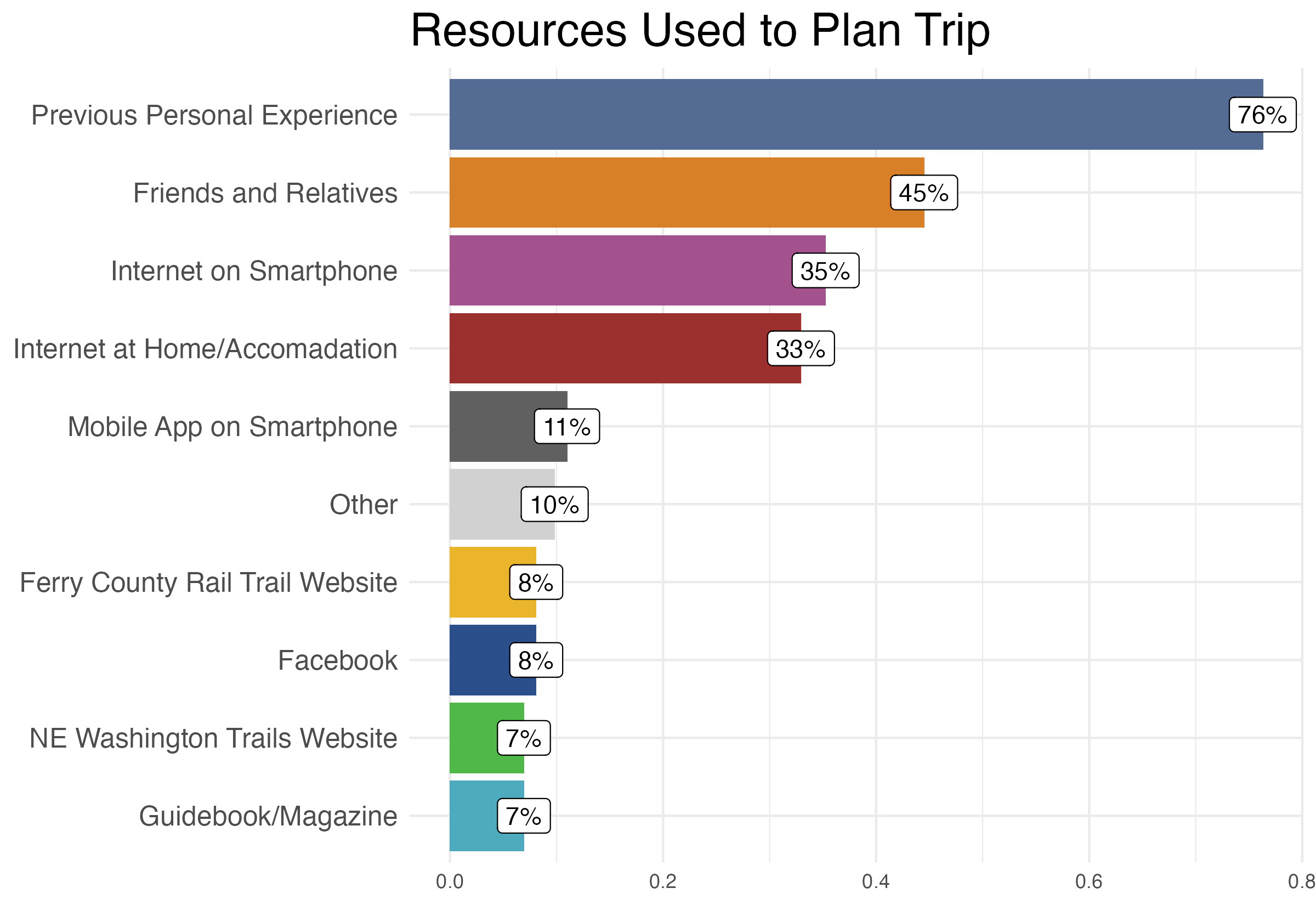 27
Trip Planning and Future Visits
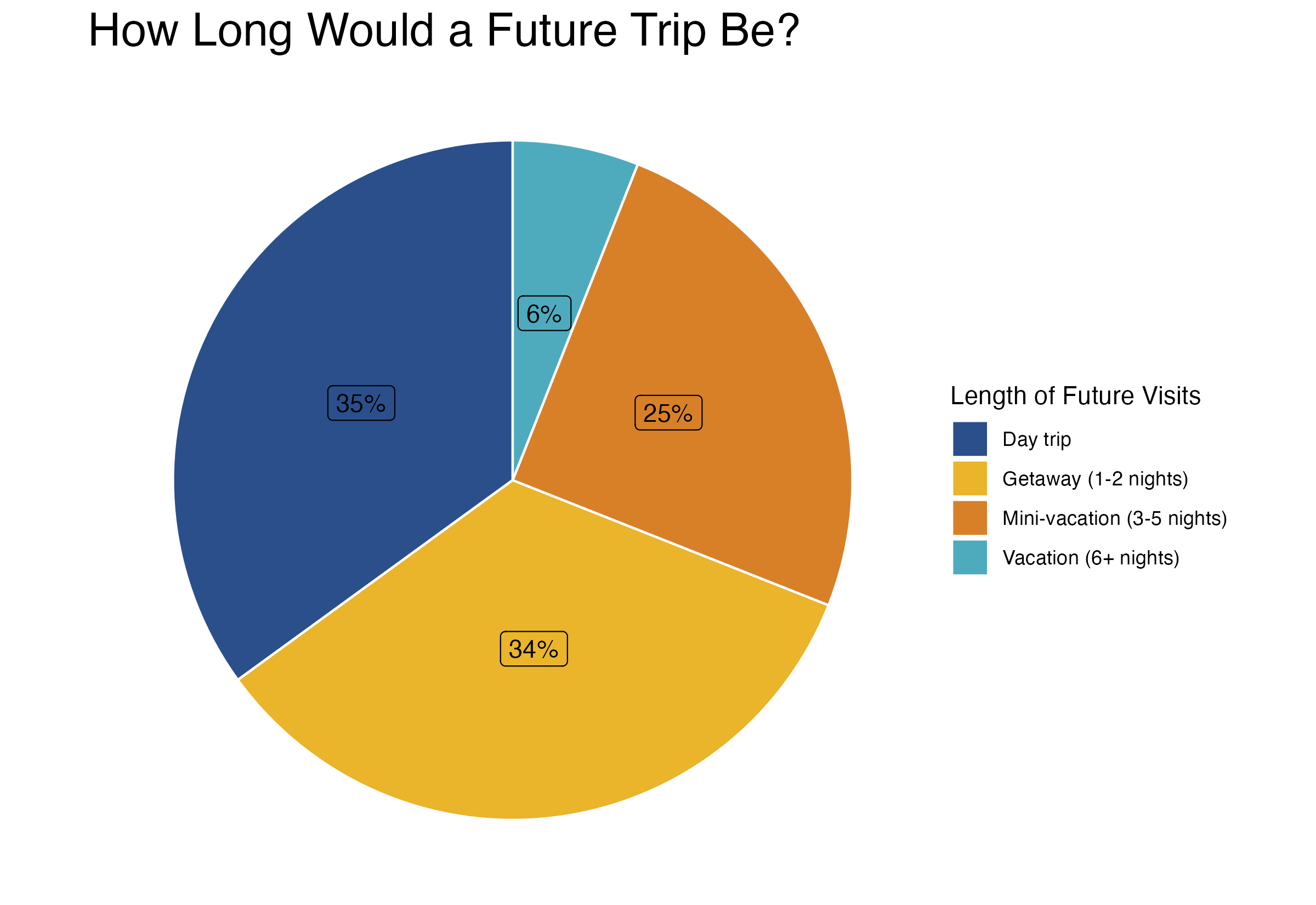 28
Trip Planning and Future Visits
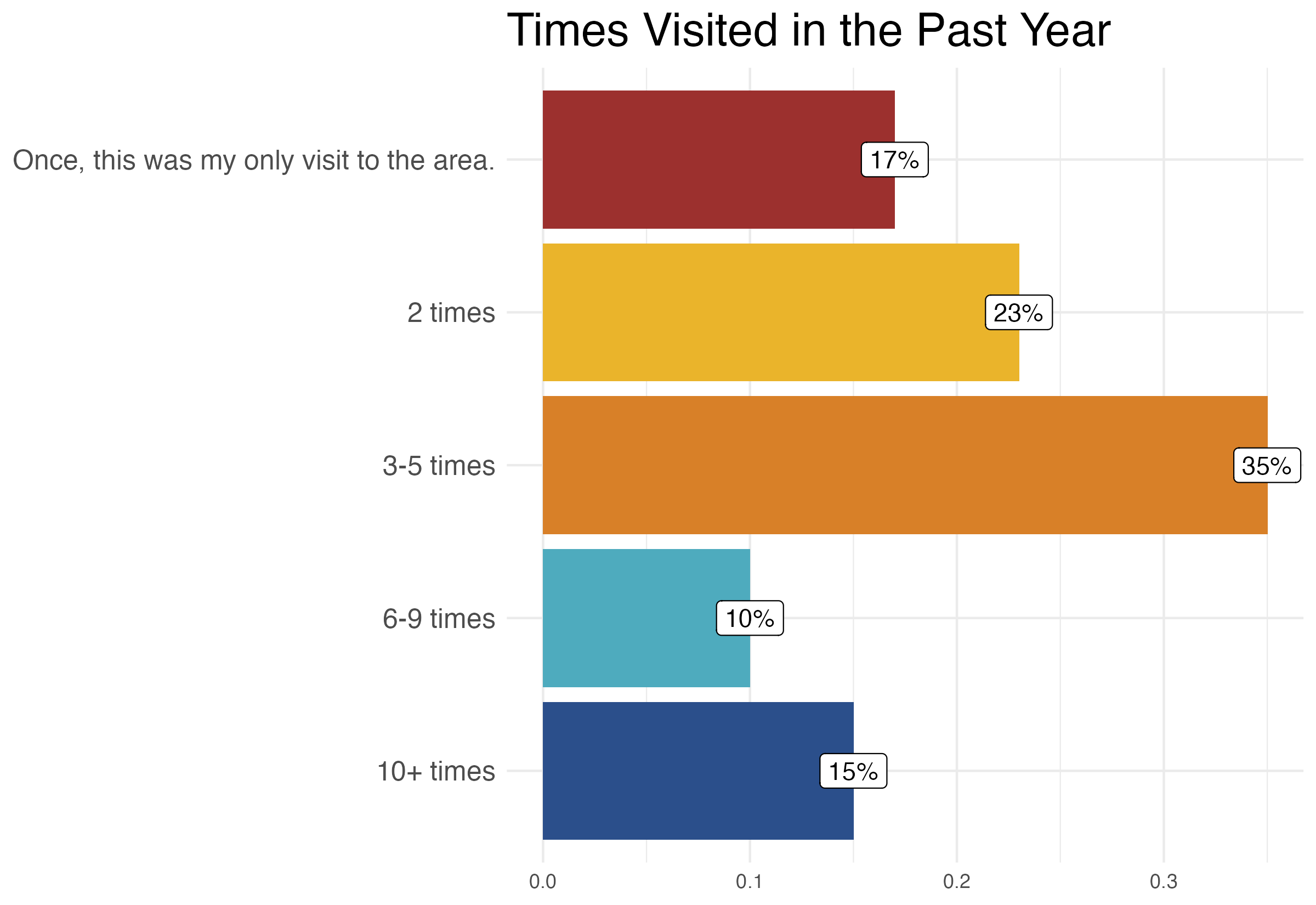 29
Trip Planning and Future Visits
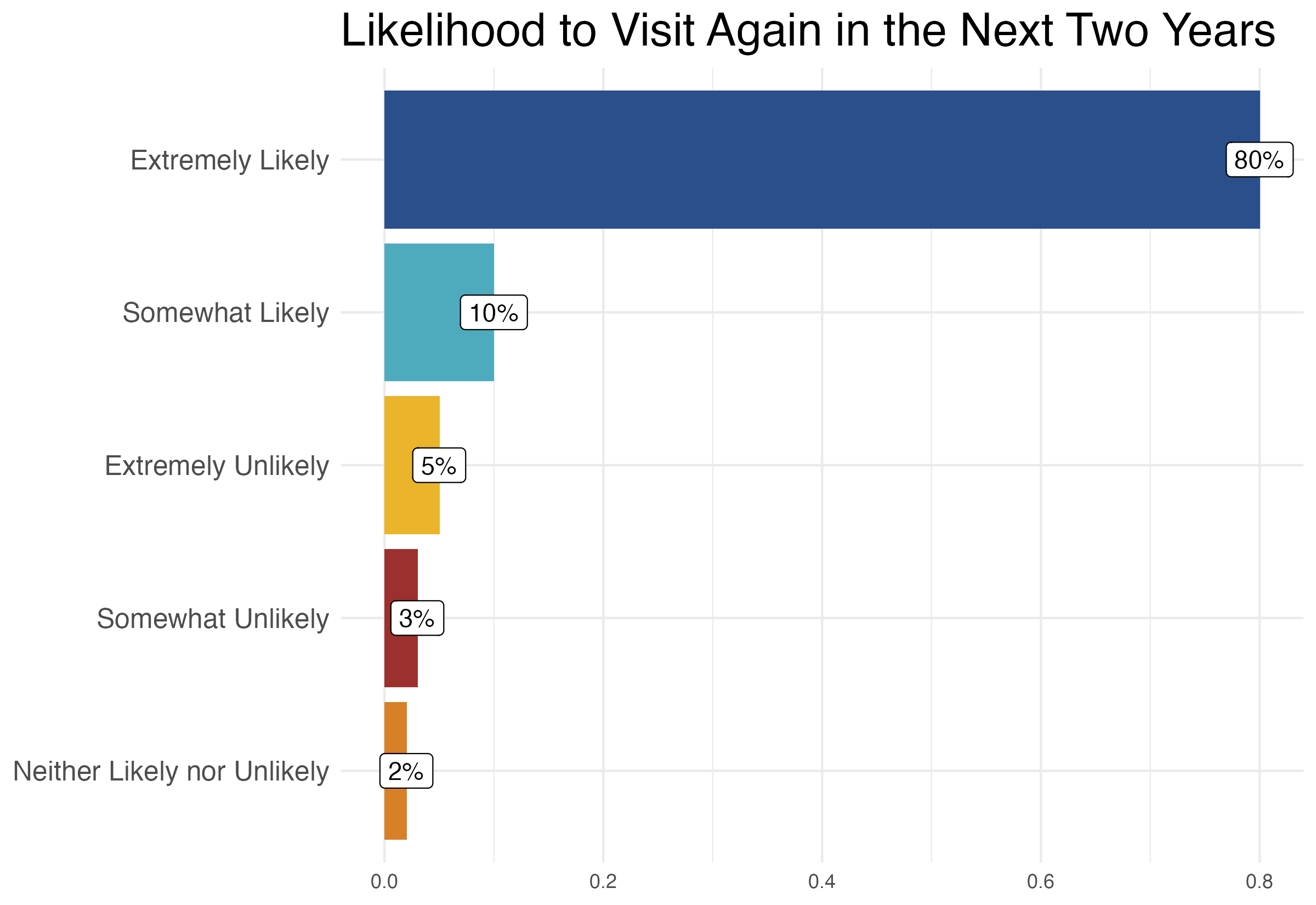 30
Trip Planning and Future Visits
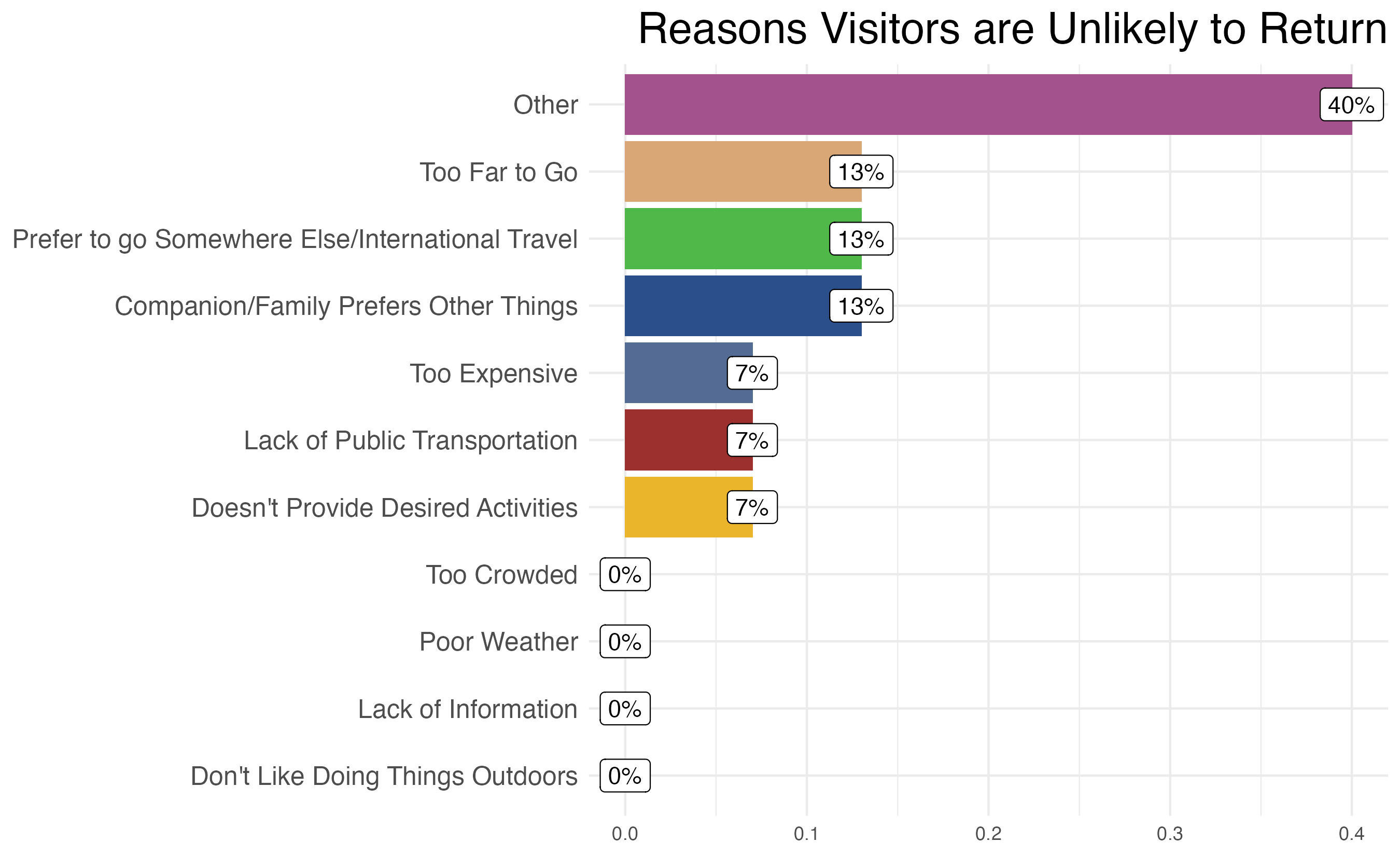 "Other" Top Responses:	
lack of COVID-19 compliance, poor customer service, lack of restaurants, politics
Only visitors who were unlikely to return, n= 81
31
Trip Planning and Future Visits
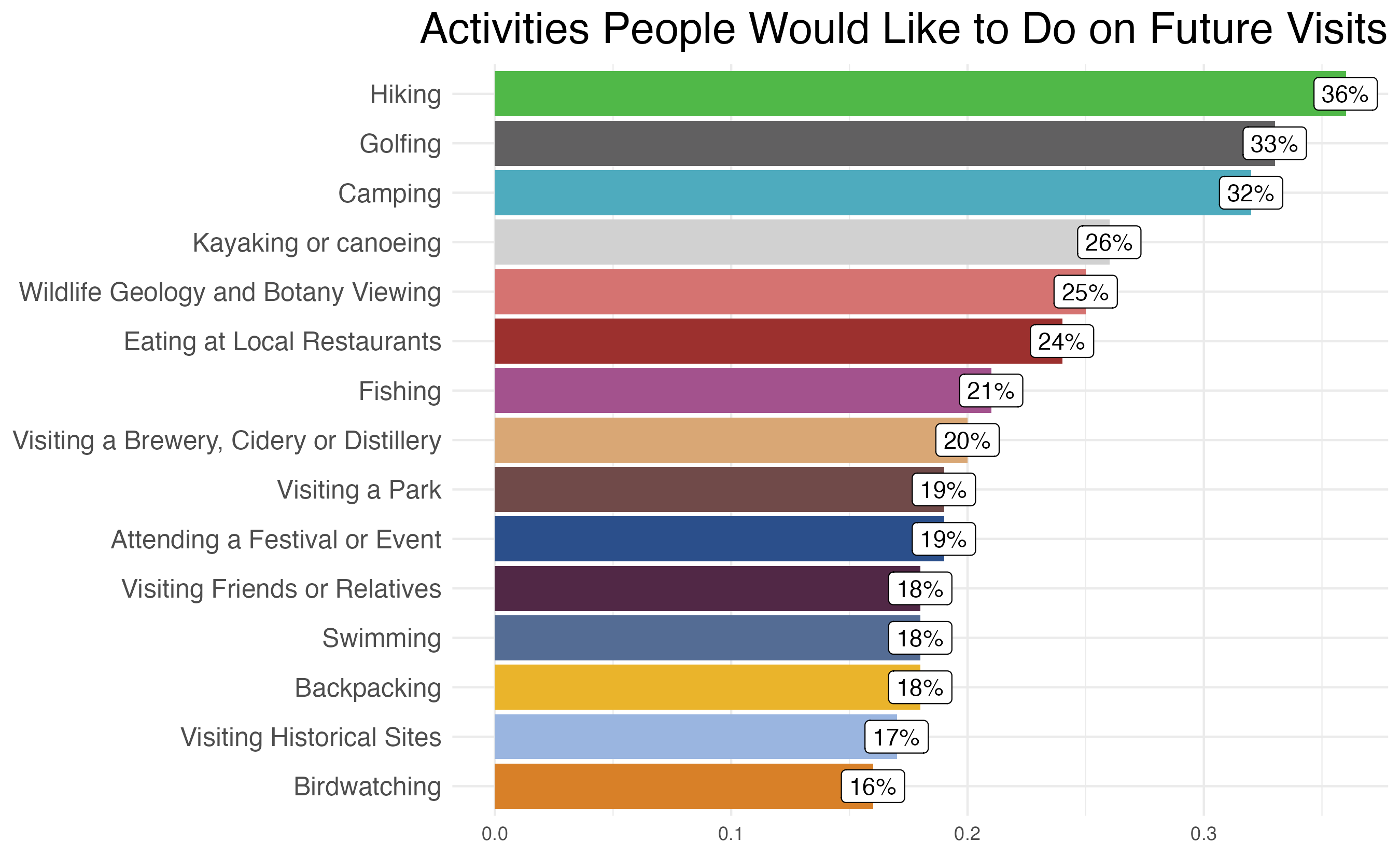 32
Differences by Visitor Demographics
33
Economic Impact
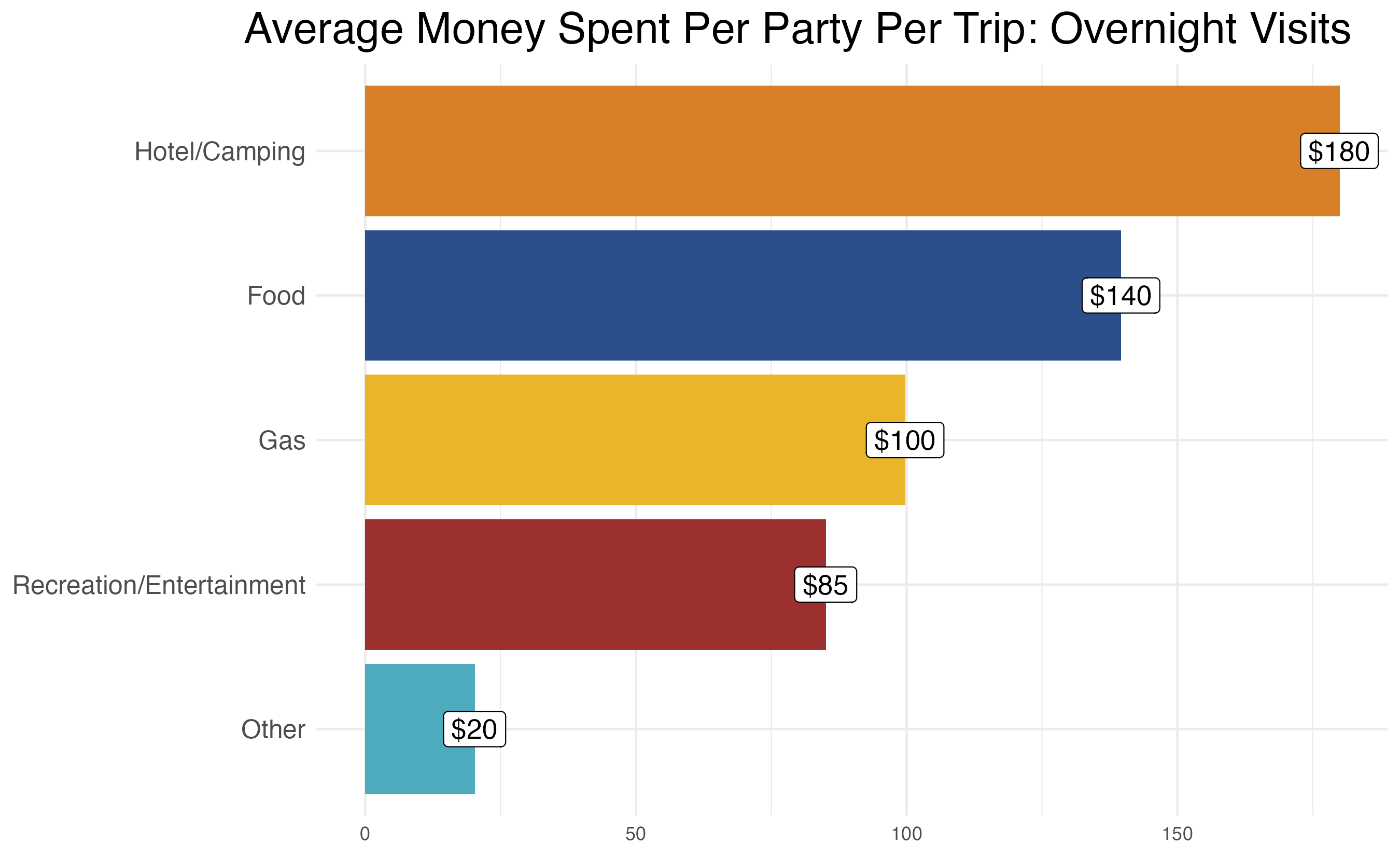 Overnight visitors only, n = 226
34
Economic Impact
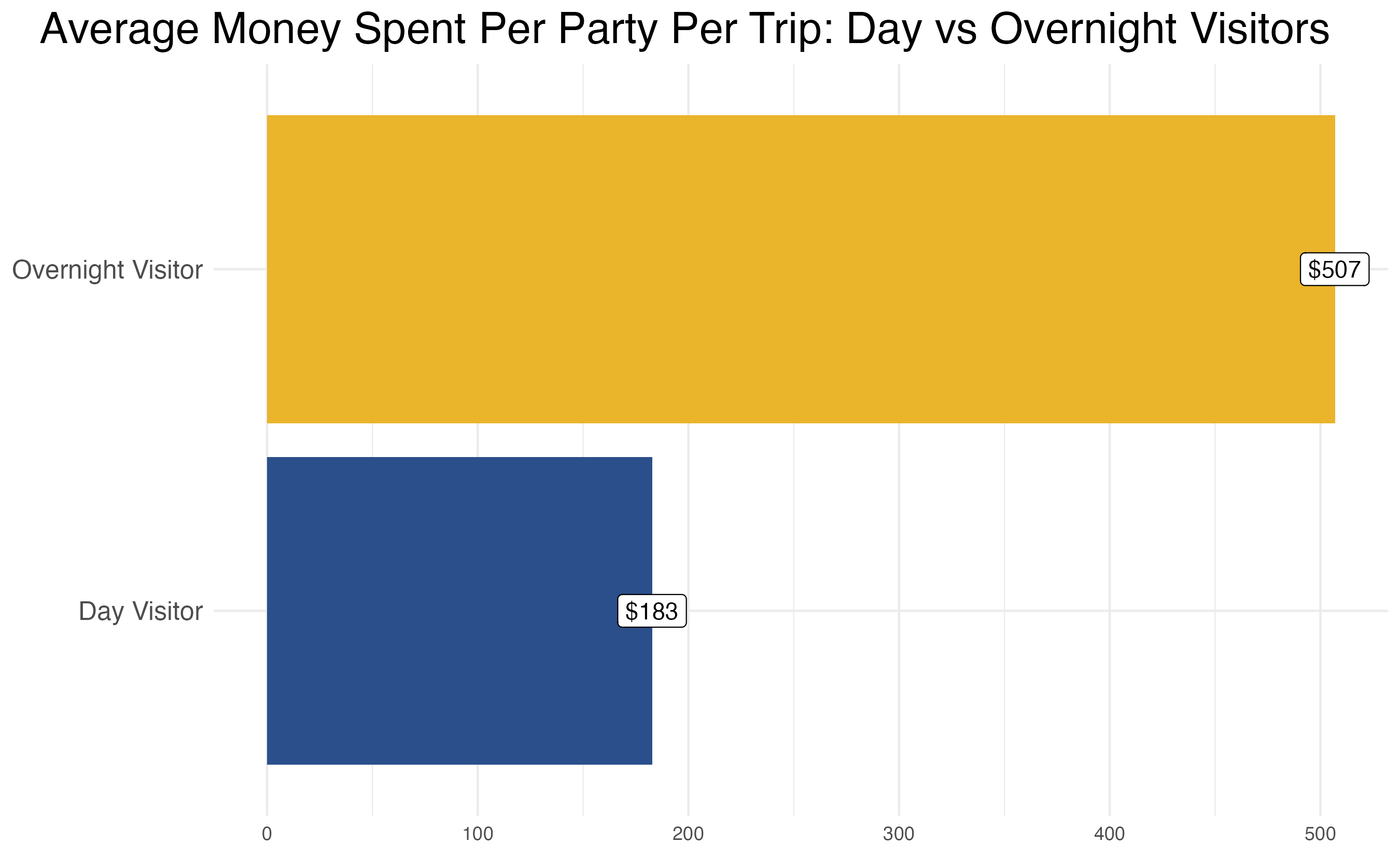 35
Economic Impact
36
Section IV: Written Feedback
37
Written Feedback
Based on most frequent themes in text analysis of written responses
38
Quotes: Top 3 Things Visitors Enjoyed
That we didn't see anyone else on our snowshoe!  The Mexican Restaurant and the Cool little store in town.
Scenery, Watersports, Friends/Family.
Scenic beauty, outdoor recreation, affordability.
Sharing the scenery with friends when skiing at 49 and flying hang gliders. We get to fly with Golden Eagles at Inklers Point :) --- hard to beat getting to fly with eagles!
Solitude, scenic beauty, ability to do multiple outdoor activities in one trip (stand up paddleboarding and hiking).
The mountains, the scenery and the people.
Natural beauty of forest and mountains and rural life, peace of being immersed in the natural world.
Golf course, meeting friends, eating at local establishments.
39
Quotes: Difficulties Visitors Faced
Hard to find a place to eat and extremely long wait when we did.
Some limited restaurant access due to low staffing. 
Difficult to find places to eat, but it worked out fine.
Not negative per se, but the boat ramp experience at Bead Lake was a bit more difficult than at other lakes--with the ability to only unload one car at a time and having to do it quickly while others are waiting.
The people aren't very nice.  They are kind of salty about non-locals being around.  Preponderance of conservative flags made us feel unsafe.
Lack of eating options in Colville.
Launch areas on Steptoe for hang gliders and paraglides are not ameliorated.  It would be safer to have some designated launch sites.
40
Quotes: Improvements Visitors Want
More and better lodging.
Would love to see an amazing coffee shop that is still open in the afternoon! Parents need caffeine all day, esp. after outdoor activities with a drive back to Spokane.
A more comprehensive brochure that lists the tour options available and annual events. I've been going every year for 20 years and I still discover new tours or areas to explore, local events, etc. But it is most important to me that the area doesn't become commercialized.
I would like to know if there are places I can rent kayaks, paddle boards, mountain bikes, and whether there are locations for new users to learn and practice these activities.  I also would like to know which trails are recommended for day hikes-- for easy to moderate ability, or if what level of challenge a hike may be for a middle-aged person. 
More kid activities.
More OHV trails. Open forest roads to all vehicle. I love that Ferry County has signs saying speed limits are 35 when WATVs are present.
41
Extra Slides: Demographics
43
Demographics
Gender: 66 percent male




Age: 72 percent aged 41 and over




Income: 52 percent made over $75,000
44
Demographics
Household Status: 44 percent households with adult kids 




Race: 94 percent white




Ethnicity: 97 percent not Hispanic/Latino
45